Figure 2. Photomicrographs of layer III pyramidal cells injected in tangential sections sampled from areas V1 (A–D) and ...
Cereb Cortex, Volume 20, Issue 6, June 2010, Pages 1398–1408, https://doi.org/10.1093/cercor/bhp203
The content of this slide may be subject to copyright: please see the slide notes for details.
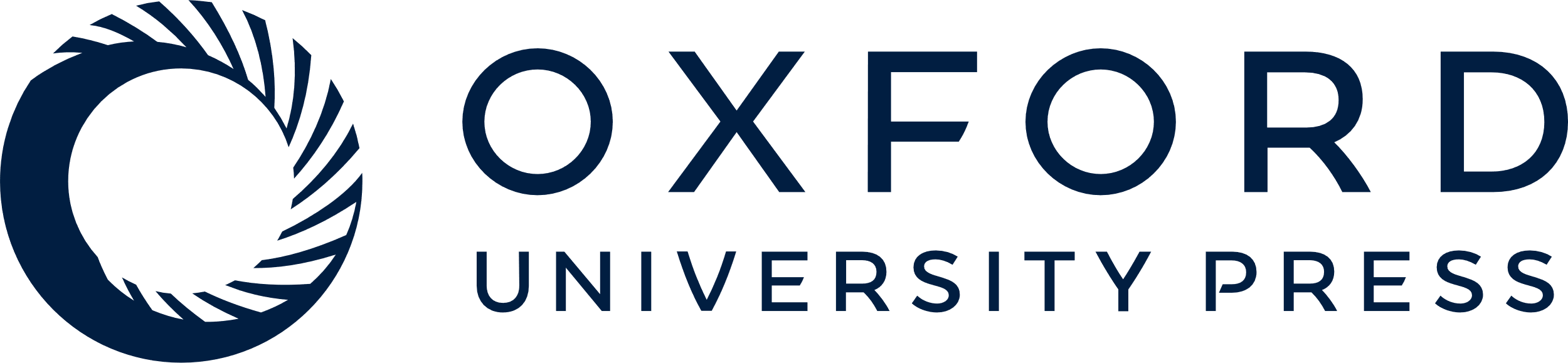 [Speaker Notes: Figure 2. Photomicrographs of layer III pyramidal cells injected in tangential sections sampled from areas V1 (A–D) and TE (E–H). Cells were injected individually with lucifer yellow, and then the section was processed for standard immunohistochemical techniques to reveal a robust, light-stable DAB reaction product. Individual dendritic spines are easily visible at higher magnification (B–D and F–H), revealing differences in spine density according to age. Note in V1 there is a visible increase in spine density from 2 days old (B) to 3½M (C) and a visible decrease in spine density by 4½Y (D). In area TE, there was a visible increase in spine density from 2 days old (F) to 3½M (G) but, unlike in V1, there was not a dramatic decrease in spine density by 4½Y (H). Scale bars = 10 μm.


Unless provided in the caption above, the following copyright applies to the content of this slide: © The Author 2009. Published by Oxford University Press. All rights reserved. For permissions, please e-mail: journals.permissions@oxfordjournals.org]